МДОУ «Детский сад «АБВГДейка» г. НовоульяновскаСказка как средство нравственно – патриотического воспитания                                  Подготовили: Злобина Т. М.                                                                                                                                Власова Н.В.
«Сказка развивает внутренние силы ребенка, благодаря которым человек не может не делать добра, то есть учит сопереживать, а также формировать языковую культуру ребенка».
               В.А. Сухомлинский
Патриотическое воспитание детей является одной из основных задач дошкольного учреждения. Чувство патриотизма многогранно по содержанию. Это и любовь к родным местам, и гордость за свой народ, и ощущение своей неразрывности с окружающим миром, и желание сохранять и приумножать богатство своей страны. Как бы ни менялось общество, воспитание у подрастающего поколения любви к своей стране, гордости за неё необходимо всегда. Какая притягательная сила заключается в том, что окружает нас с детства? Почему, даже уехав из родных мест на долгие годы, человек вспоминает их с теплотой, он постоянно с гордостью рассказывает о красоте, богатстве своего родного края?
В современных условиях, когда происходят глубочайшие изменения в жизни общества, возникает необходимость вернуться к лучшим традициям нашего народа, к его вековым корням.
Патриотическое воспитание невозможно без нравственного воспитания.  В развитии всех этих качеств, прекрасно помогает ознакомление детей с русскими народными сказками, которые Л.Толстой называл «кладезем мудрости народа».
Сказка учит добро понимать,
О поступках людей рассуждать,
Коль плохой, то его осудить,
Ну а слабый – его защитить!
Дети учатся думать, мечтать,
На вопросы ответ получать.
Каждый раз что-нибудь узнают,
Родину свою познают!
Сказка - благодатный и ничем не заменимый источник воспитания любви к Родине. 
Сказка - это духовные богатства культуры, познавая которые ребёнок познает сердцем родной народ. 
Сказки формируют начало любви к своему народу, к своей стране. 
Сказки воспитывают ребёнка в традициях русского народа.
Народные сказки – уникальный материал, позволяющий раскрыть детям такие морально-нравственные истины,  как:
дружба помогает победить зло 
(«Зимовье зверей»)
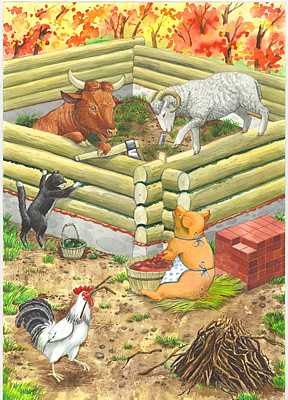 добрые и миролюбивые побеждают 
(«Волк и семеро козлят»)
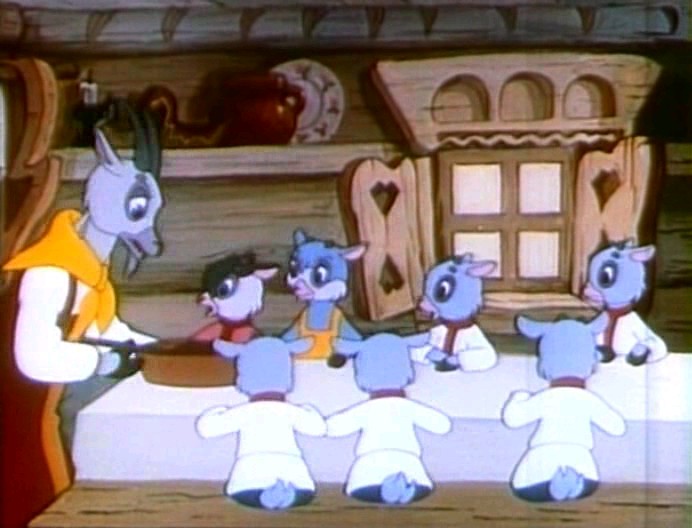 зло наказуемо («Кот, петух и лиса»,     «Заюшкина избушка»)
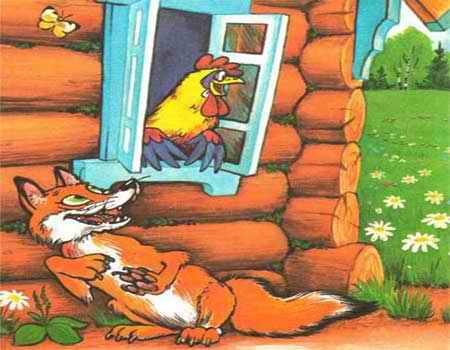 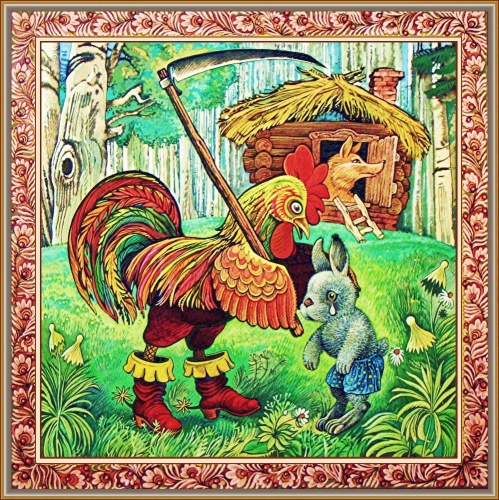 Идеал для девочек                                Идеал для мальчиков
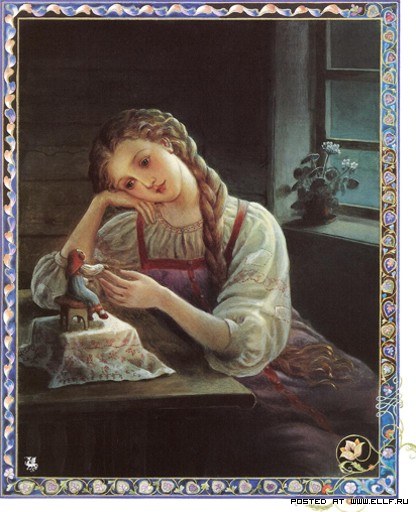 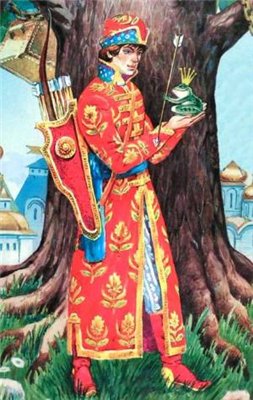 Сказки для формирования женских черт характера

«Маша и медведь»
«Морозко»
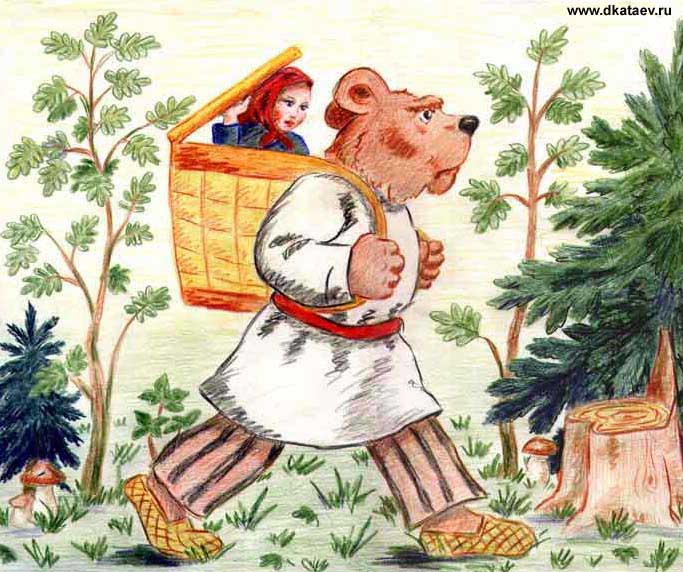 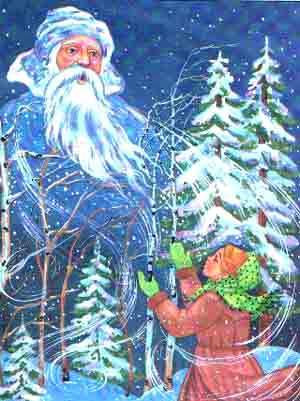 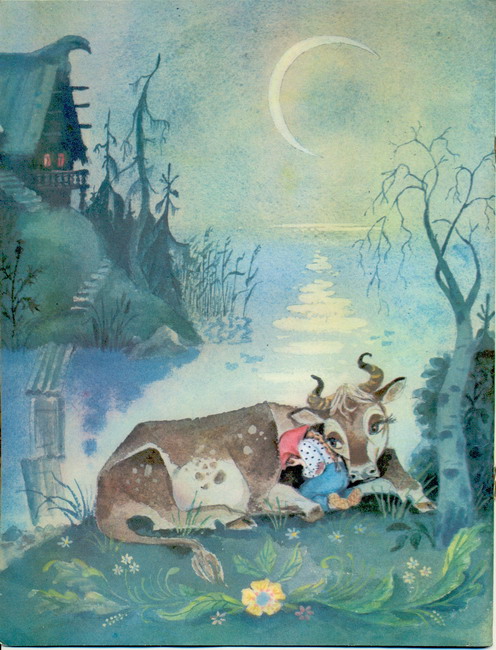 «Хаврошечка»
Сказки для формирования мужских черт характера
«Три поросенка»                      «Колобок»
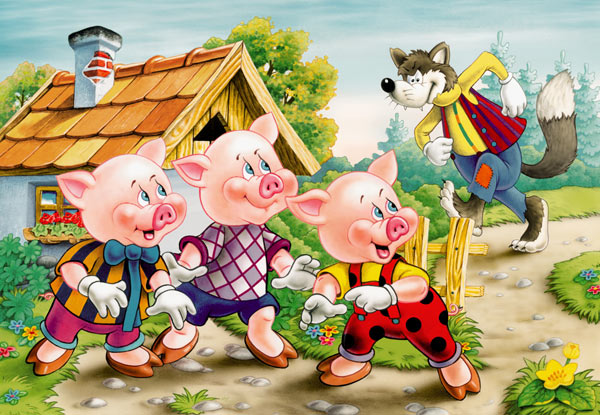 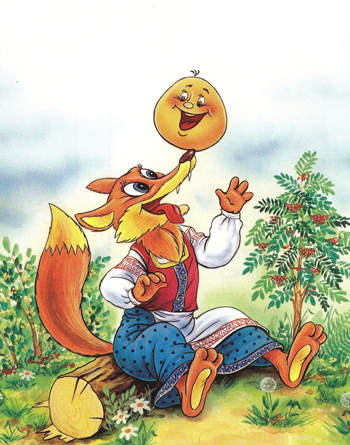 Викторина по сказкам
Какие качества восхваляются в сказке?
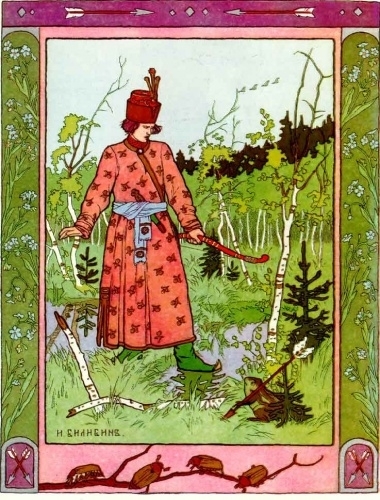 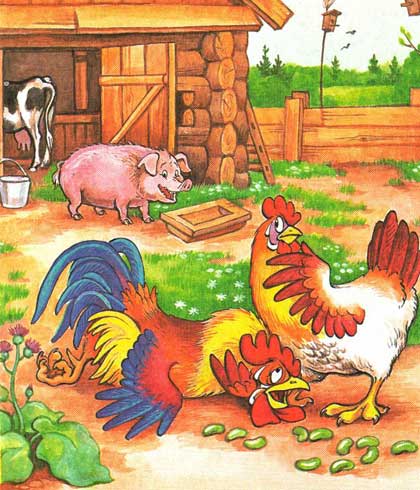 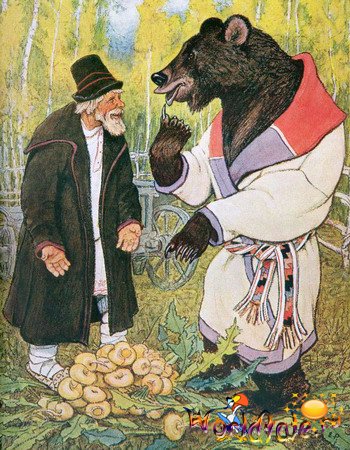 Какие качества высмеиваются в сказке?
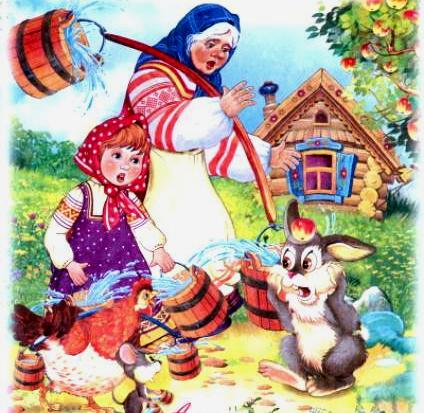 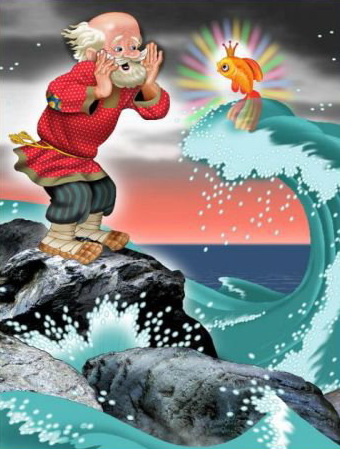 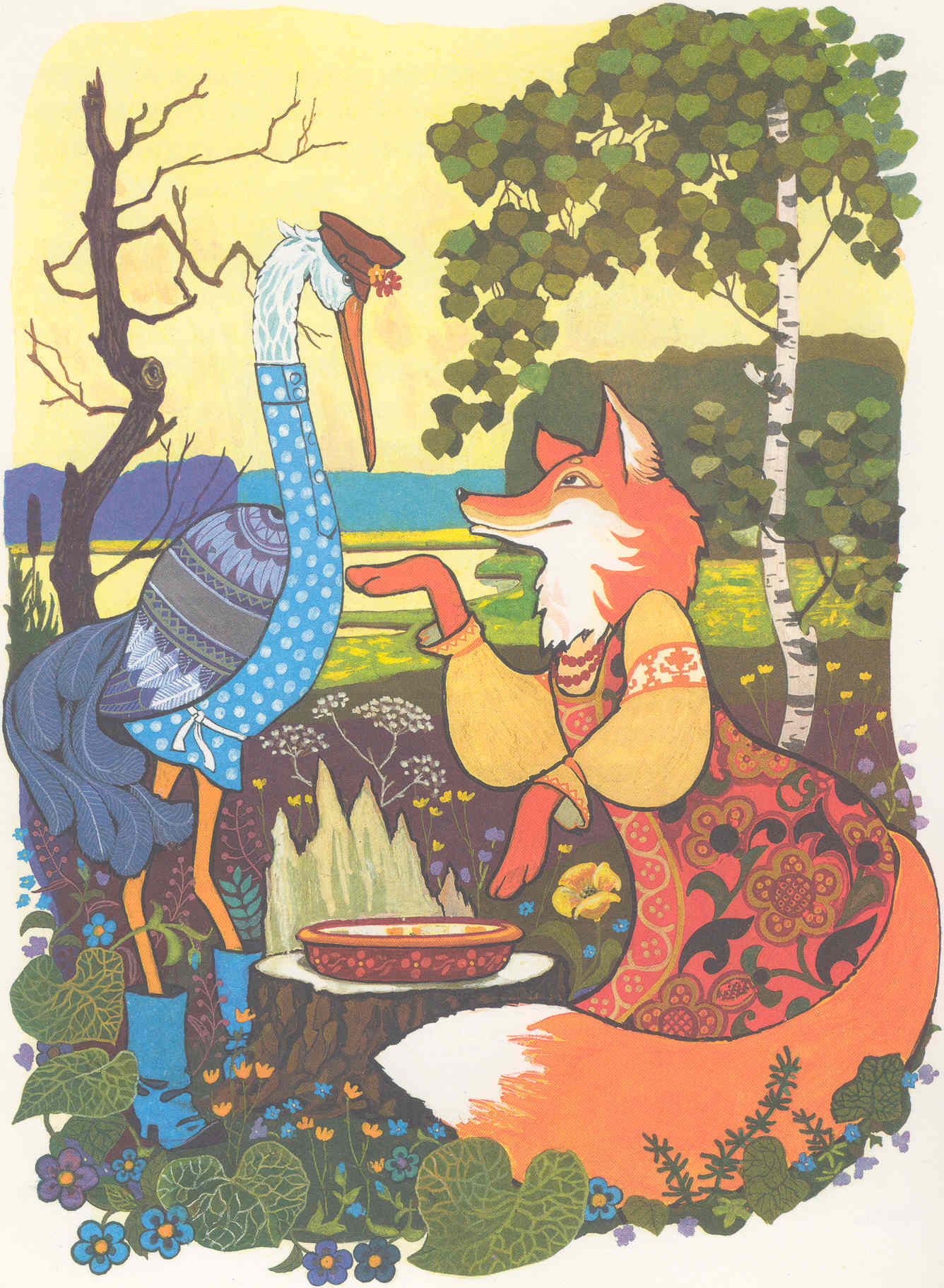 Какой наказ дает сказка?
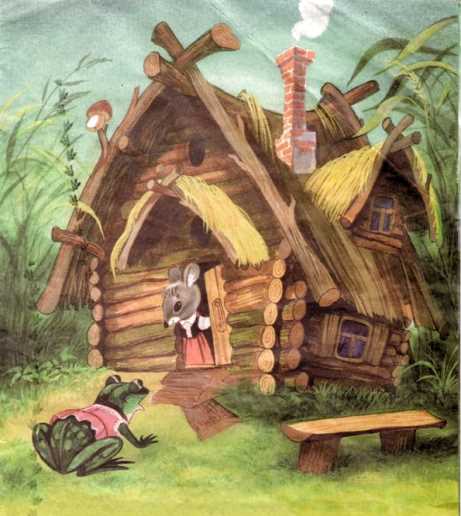 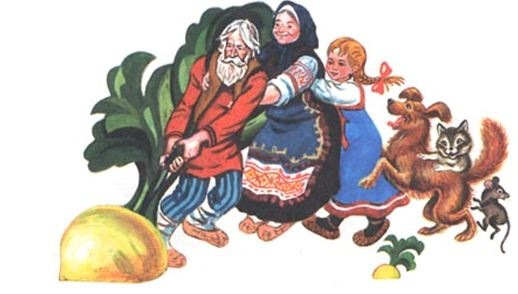 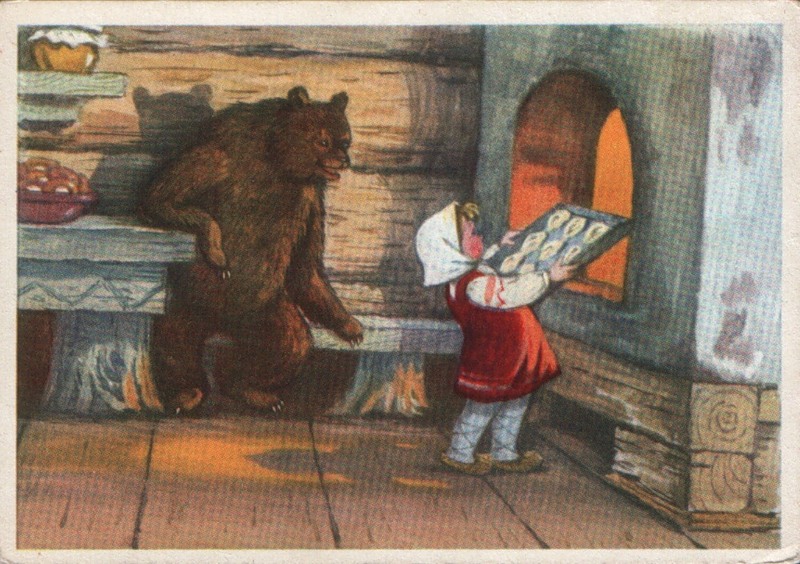 Соотнесите пословицу 
и сказку
Соотнесите пословицу и сказку
Какие бы вы подобрали пословицы и выражения к сказкам?
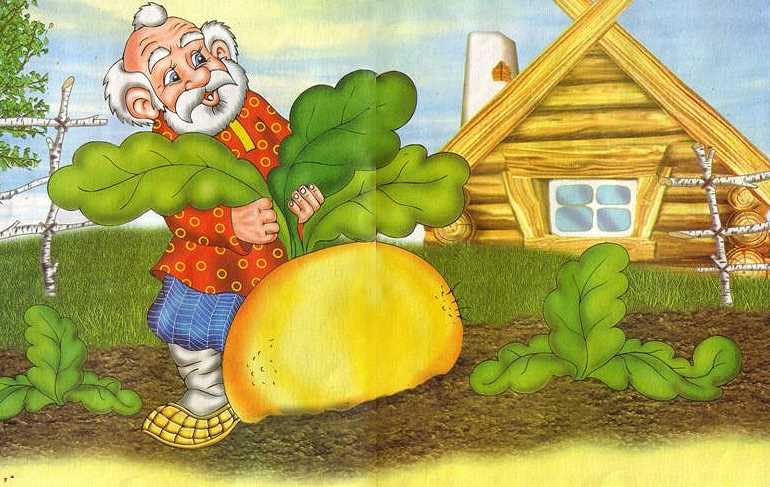 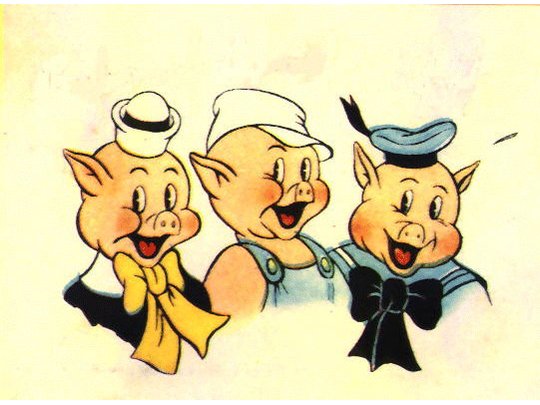 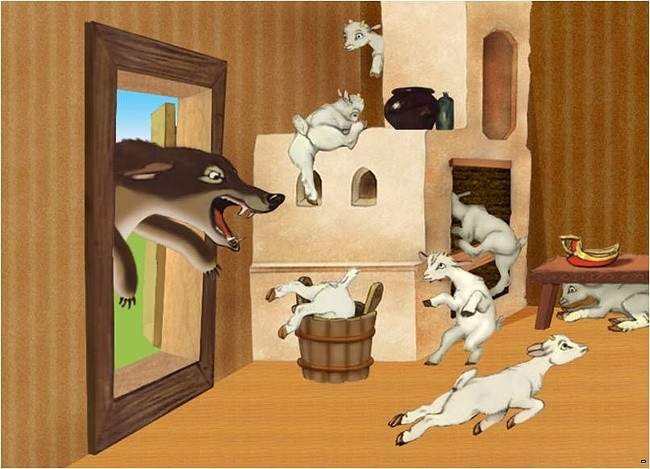 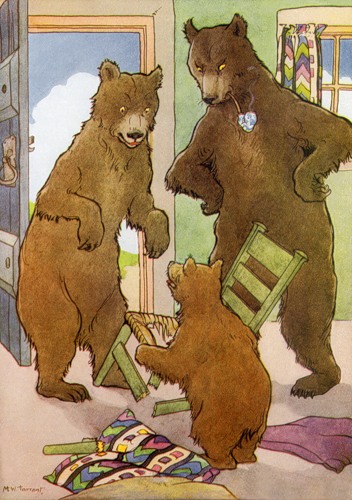 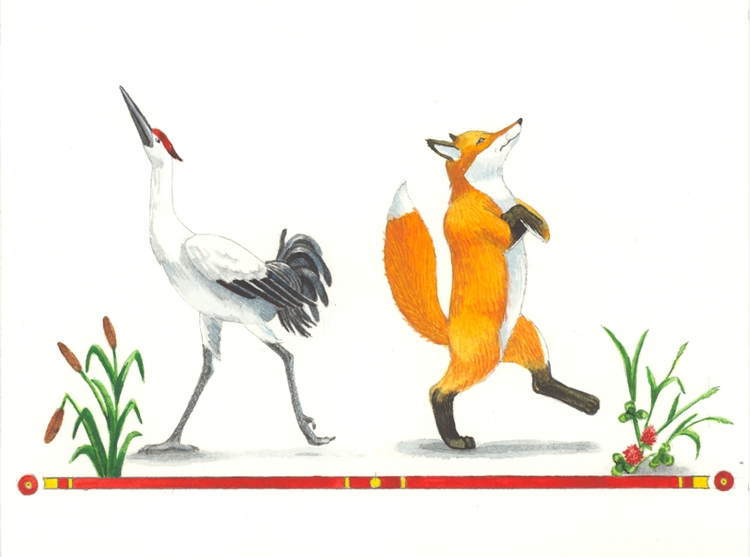 Если сказка удачно выбрана, если она естественно и вместе с тем выразительно рассказана, можно быть уверенным, что она найдёт в детях чутких, внимательных слушателей. Воспитает в них любовь к Родине и приобщит к общечеловеческим нравственным ценностям.